Bilgi Erişim Sistemleri (Kaynakça Yönetim Sistemleri)
Mendeley, 
EndNote, 
Zotero,
…
Bilgi Erişim Sistemleri (Kaynakça Yönetim Sistemleri): Mendeley
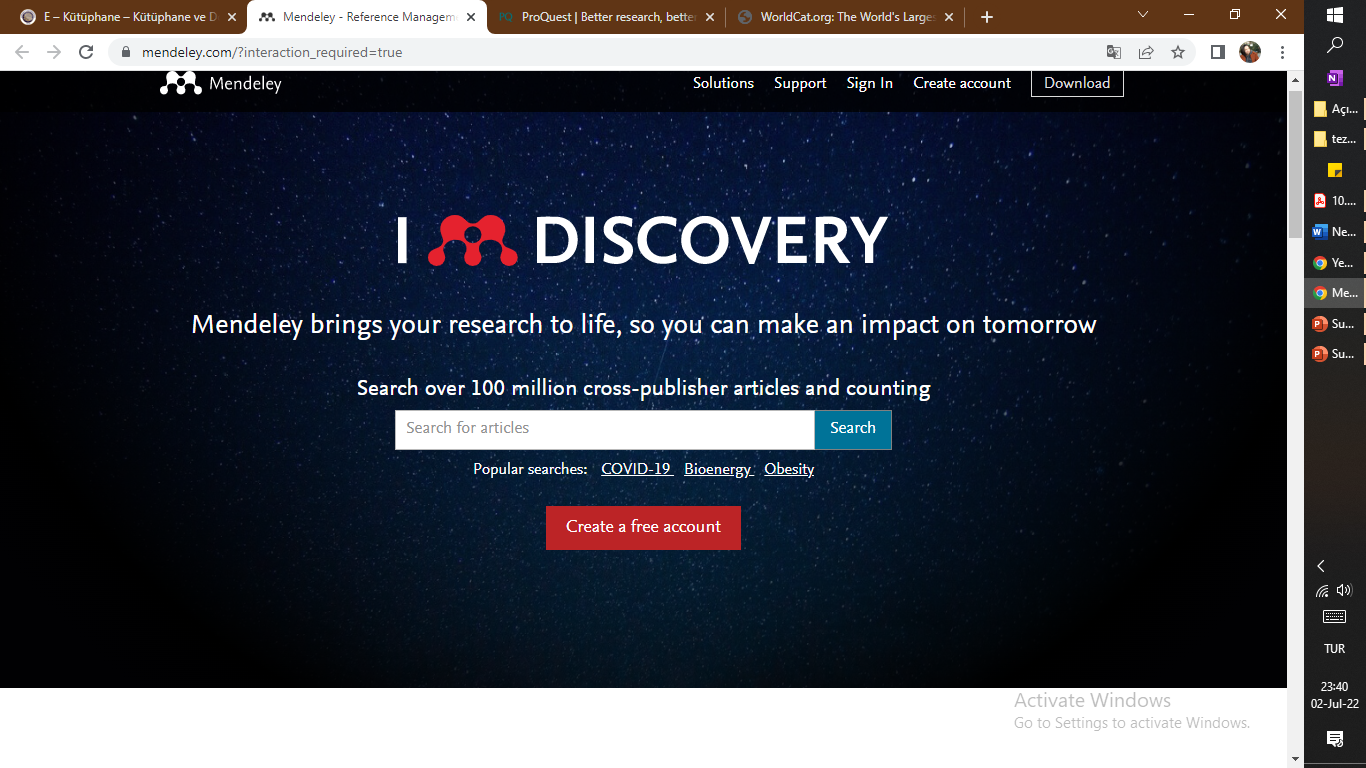 Bilgi Erişim Sistemleri (Akademik Sosyal Ağlar …)
Academia, 
ResearchGate, 
Linkedin, 
…
Bilgi Erişim Sistemleri (Akademik Sosyal Ağlar …) : Academia
Bilgi Erişim Sistemleri (Akademik Sosyal Ağlar …): ResearchGate
Etik Endişeler: İntihal Programları
iThenticate 
Turnitin, 
İntihalNet,
……
Etik Endişeler: İntihal Programları: Turnitin